The Pennington Era

We will give a few remarks which are intended to be relevant to the time when Mike Pennington was Associate Director for Theory at Jefferson Lab.

Hugh Montgomery
Jefferson Lab
A New Era for Hadro-Particle Physics
Acknowledgements
I have enjoyed enormously the time when Mike Pennington has been with us. His initiatives and sense of humor have made it a real pleasure but I must also acknowledge the contributions of all the Theory Group/Center to the achievements of the past 6 years.
The Name of The Laboratory
Thomas Jefferson National Accelerator Facility
 or Jefferson Lab 

I notice regularly, and once again last week, that members of the Theory Group/Division/Center often use the term Jefferson Laboratory. Whatever, Jefferson Laboratory does not engage in nuclear physics, not even theoretical nuclear physics. I have a two page memo from then Director Hermann Grunder on June 19, 1996, almost exactly 20 years ago in which he laid down the terms of the change from Continuous Electron Beam Accelerator Facility (CEBAF) to TJNAF and as he said:

 “ we have decided to use TJNAF for official business and use Jefferson Lab as our nickname.”
The Past Six Years
Performance Goals for Mike Pennington 
Laboratory Associate Director – Computational and Theoretical Physics 
							October 5, 2010
 
	Direct the Theory Center, including supervision, direction and advice for the members of the theory staff, post-doctoral appointees, joint faculty appointees, and bridge faculty appointees in order to encourage the productivity and scientific contributions of those physicists.
Weight:  20%

	I note that, although as physicists, we believe that we are self starters, entirely self sufficient,  we often benefit from a coherence in our efforts. In modern nuclear theory, rare is the singleton, the lone wolf. This is especially true when we understand the multiplicity of skills involved in a  successful Lattice QCD effort, or a successful phenomenological examination of spectroscopic data from more than half a dozen experimental collaborations. It also helps when as a group we report in to the Office of Nuclear Physics.

			Grade: Exceeds All Expectations
The Past Six Years
Develop and execute the resource planning including staffing and budget provided to maximize the physics and physicist productivity of the theory center.
Weight: 20%


We jokingly say that resource management for the theory group takes no effort because the budget is declared to be the same year after year by the Office of Nuclear Physics. However, there is some flexibility in how the budget is deployed. So, over the course of the past six years we have increased by about three the number of joint or bridge appointments, with a concomitant increase in the effective strength of the group. [Note that bridge appointments also have the tendency to be natural growth mechanisms.]


Grade: Exceeds All Expectations
The Past Six Years
Develop and expand on the basic four year plan for the theory center represented by the proposal submitted to the DOE Office of Nuclear Physics in 2009. 
Weight: 20%

Areas where we have seen quite definite changes include:
The strengthening of the group in the area of TMD and GPD analyses
The broadening of the partial wave analysis effort to embrace more completely the meson spectroscopy in particular, but not only, through the Joint Physics Analysis Centre. 
The progress in the application of lattice Gauge QCD calculations to the spectroscopy incorporating increasingly realistic representations of interactions and final states.
 
Grade: Exceeds All Expectations
The Past Six Years
Develop the role of the theory center in the broader nuclear physics community at a national and international level. The span of this could include support of the local experimental program, the program advisory committee, and the directorate, collaborative initiatives with local and other universities and laboratories, initiatives to develop related phenomenological and theoretical initiatives such as EBAC. 
Weight: 20%

There are a couple ways in which this has actually happened:

The expansion of the group membership led to the incorporation of the collaborators of the new members in the general effort.
The personal influence of Mike Pennington in the worldwide phenomenological efforts to understand data from Compass, BES, Daphne and other experiments has increased the cross-pollination and developments of these analyses. 

Grade: Exceeds All Expectations
The Past Six Years
In collaboration with other relevant components of the laboratory, develop with appropriate and innovative emphasis, initiatives in computational physics. These might be analogous to the present, extremely successful lattice QCD program. 
Weight: 20%

Along with the Deputy Director and recently the CIO, Mike has represented the opportunities associated with our expertise in computational physics and high performance computing as a basis for extension of our partnerships and the computational physics portfolio.     ( This is a trick in bootstrapping because we cannot directly use nuclear physics funding for other purposes.) 
At present we have reached an advanced stage of discussion with Old Dominion University about a couple of joint positions.
 
Grade: Exceeds Most Expectations
Medium Energy Physics in The Next Decade
Meson and Baryon Spectroscopy

Valence Structure of the Hadrons
Form Factors, Charge Radius of the Proton
Spin Distributions
3 Dimensional Structure, Transverse Momentum Structures
Orbital Angular Momentum

Anti-quark sea

Gluon Spin

Nuclear Structure
Short Range nuclear forces
Neutron skin in nuclei

Fundamental Symmetries
sin2QW at low Q2  
Heavy photons?

Jefferson Lab Theory is well prepared for these challenges.
Need for an Electron Ion Collider
In 2025, our ignorance in hadron physics will be related almost exclusively to the gluon.
The Electron Ion Collider with:
high luminosity
high and controllable polarization
moderate and flexible energy
and the availability of nuclear beams

Will enable the sophisticated studies of the nucleon from xBj~0.1 to x~0.0001, a regime in which the content of the nucleon and its interactions are dominated by the gluon.
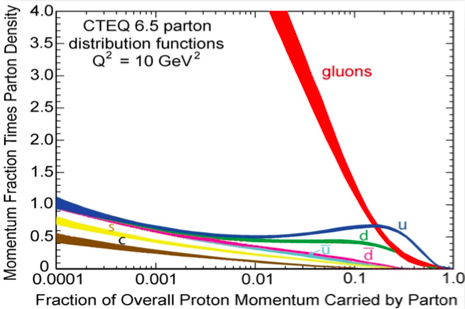 Jefferson Lab Theory has been a major player in making the case for the Electron Ion Collider.
Conclusion
The Pennington Era at Jefferson Lab was extremely productive